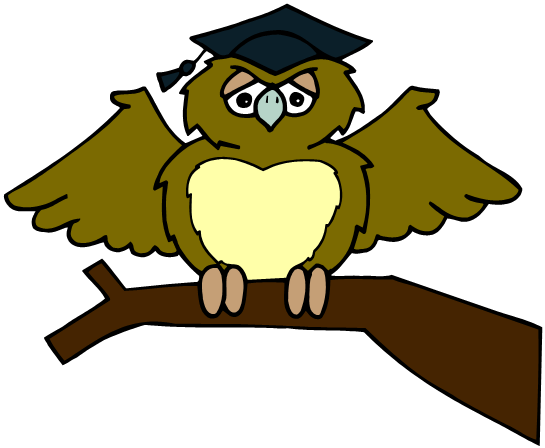 ZÁKLADNÍ ŠKOLA OLOMOUCpříspěvková organizaceMOZARTOVA 48, 779 00 OLOMOUCtel.: 585 427 142, 775 116 442; fax: 585 422 713 email: kundrum@centrum.cz; www.zs-mozartova.cz
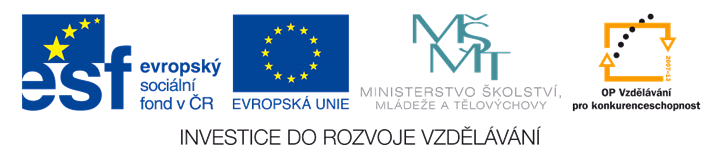 Projekt: ŠKOLA RADOSTI, ŠKOLA KVALITY 
Registrační číslo projektu: CZ.1.07/1.4.00/21.3688
EU PENÍZE ŠKOLÁM

Operační program Vzdělávání pro konkurenceschopnost
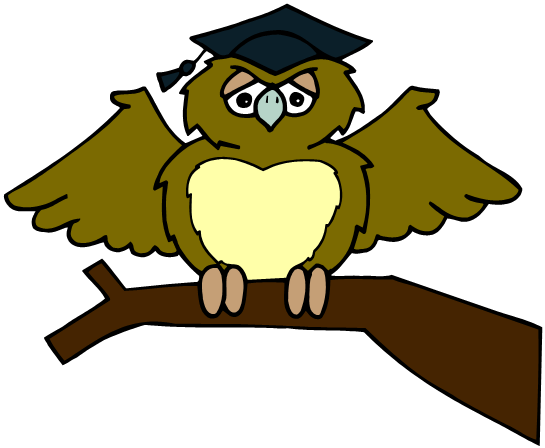 ZÁKLADNÍ ŠKOLA OLOMOUCpříspěvková organizaceMOZARTOVA 48, 779 00 OLOMOUCtel.: 585 427 142, 775 116 442; fax: 585 422 713 email: kundrum@centrum.cz; www.zs-mozartova.cz
Marie  terezie
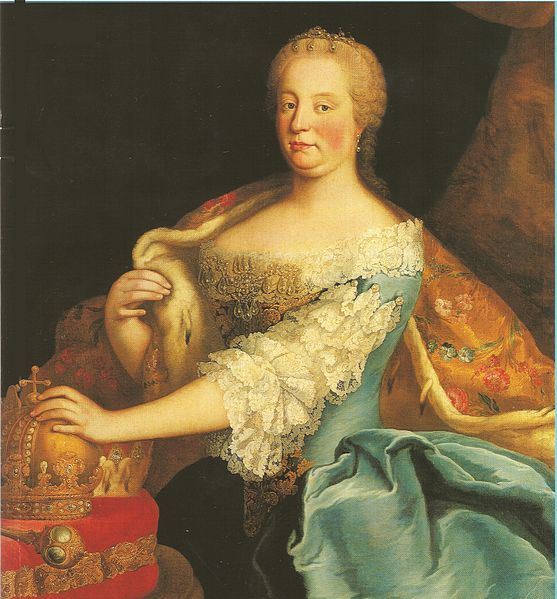 Obr.1
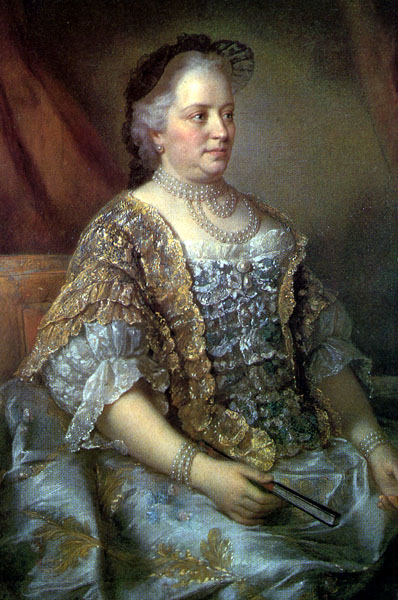 Marie  terezie
CÍSAŘOVNA  ČESKÁ
   POCHÁZELA  Z  RODU  
      HABSBURKŮ
   DCERA  CÍSAŘE  KARLA  VI.
Obr.2
PANOVNÍCI  OKOLNÍCH  ZEMÍ  
SE  CHTĚLI  ŘÍŠE  ZMOCNIT
NEPODAŘILO  SE  JIM  TO
MARIE  TEREZIE
PROVEDLA  V  ZEMI  MNOHO  ZMĚN :
ROZVOJ  VÝROBY  -  POTRAVINY
                                        -  ZBRANĚ
   OMEZENÍ  MOCI  ŠLECHTY
   ULEHČILA  ŽIVOT  PODDANÝM
   ROBOTA  -  3 DNY  V  TÝDNU
   TRESTY  -  UDĚLOVALY  ŘÁDNÉ  STÁTNÍ  SOUDY
   VÝSTAVBA  SILNIC
   ZAKLÁDÁNÍ  VELKÝCH  DÍLEN
   ZAVEDLA  POVINNOU  ŠKOLNÍ  DOCHÁZKU
JOSEF  II.
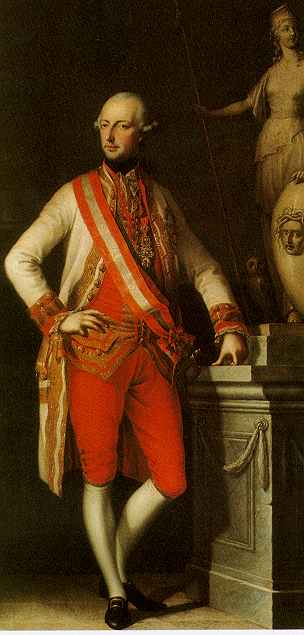 NEJSTARŠÍ  SYN  MARIE  TEREZIE
   STAL  SE  JEJÍM  SPOLUVLADAŘEM
   PO  PŘEVZETÍ  VLÁDY  
                                    -  POKRAČOVAL
                                       V  POKROKOVÝCH
                                       ZMĚNÁCH
Obr.3
„OSVÍCENSKÝ  PANOVNÍK“
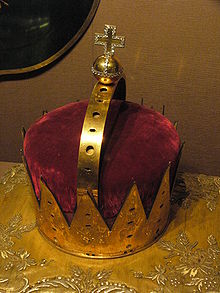 „LIDÉ  SE  MUSÍ  OSVÍTIT  VĚDĚNÍM,  ABY  MOHLI  CO  NEJVÍCE  UŽÍVAT  SVÉHO  ROZUMU.“
Obr.4
CÍSAŘ  JOSEF  II.
ZMĚNY
ZRUŠIL  NEVOLNICTVÍ
   VYHLÁSIL  NÁBOŽENSKOU  SVOBODU
   PODDANÍ  MOHLI  *  VOLNĚ  SE  STĚHOVAT
                                      *  VYBRAT  SI   
                                          SVOBODNĚ  ŘEMESLO
                                      *   STUDOVAT
    ZŮSTALA  JIM  *  POVINNOST  ROBOTY
                                    *  ODVÁDĚNÍ  DÁVEK   
                                        VRCHNOSTI
NĚMČINA
ÚŘEDNÍ  JAZYK
ČEŠTÍ  VLASTENCI
VYDÁVALI  KNIHY  V  ČESKÉM  JAZYCE
   DO  ČEŠTINY  PŘEKLÁDALI  DÍLA   
     VÝZNAMNÝCH  SVĚTOVÝCH  SPISOVATELŮ
  ČESKÉ  DIVADLO
NOVÉ  OBDOBÍ  NÁRODNÍHO  OBROZENÍ
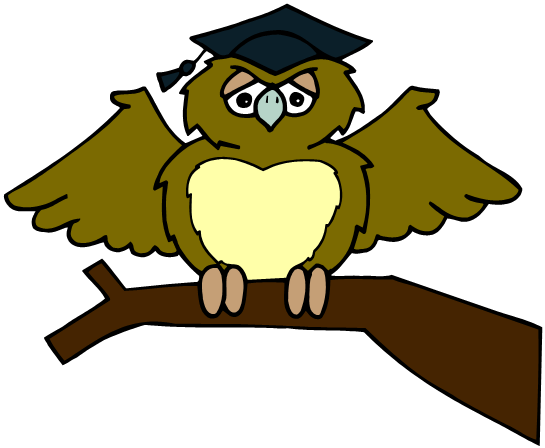 ZÁKLADNÍ ŠKOLA OLOMOUCpříspěvková organizaceMOZARTOVA 48, 779 00 OLOMOUCtel.: 585 427 142, 775 116 442; fax: 585 422 713 email: kundrum@centrum.cz; www.zs-mozartova.cz
Seznam použité literatury a pramenů:

HARNA, J. Obrazy ze starších českých dějin : Alter, 2011. ISBN 978-80-7245-228-6. s. 54-57.

Použité zdroje:

Strana 1
[OBR.1][cit.2014-04-21]. Dostupný pod licencí Creative Commons na
WWW:http://commons.wikimedia.org/wiki/File:Maria_Theresa,_Queen_of_Hungary.jpeg?uselang=cs>.
Strana 2
[OBR.2][cit.2014-04-21]. Dostupný pod licencí Creative Commons na
WWW:http://cs.wikipedia.org/wiki/Marie_Terezie#mediaviewer/Soubor:Maria_Theresia11.jpg>.
Strana 4
[OBR.3][cit.2014-04-21]. Dostupný pod licencí Creative Commons na
WWW:http://cs.wikipedia.org/wiki/Josef_II.#mediaviewer/Soubor:Joseph_II.jpg>.

[OBR.4][cit.2014-04-21]. Dostupný pod licencí Creative Commons na
WWW:http://cs.wikipedia.org/wiki/Josef_II.#mediaviewer/Soubor:Crown_of_Joseph_II.jpg>.
Nečíslovaný obrazový materiál je použit z kolekce programu Microsoft PowerPoint.

Obrazový materiál je použit z galerie obrázků a klipartů Microsoft Office.